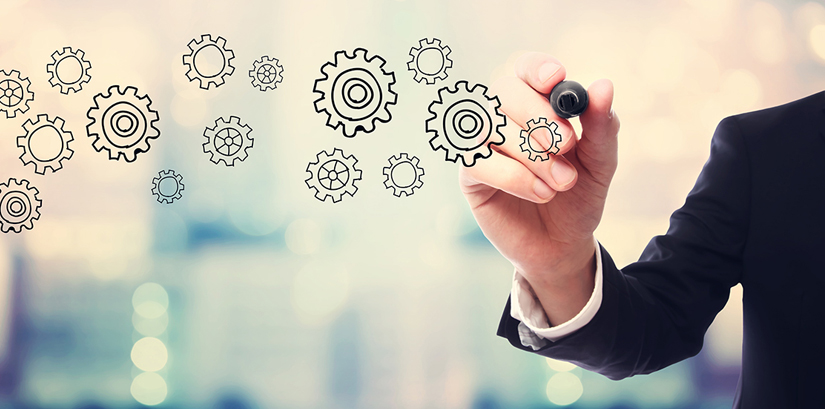 IT – КОЛЛЕДЖ НОВОЙ ФОРМАЦИИ
Наши ценности
Рефлексия – инструмент работы с самим собой с целью саморазвития
1
Мы верим, что мы и наши проекты меняют систему образования к лучшему
2
6
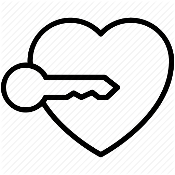 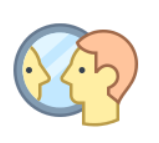 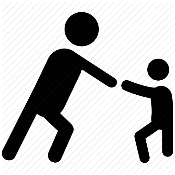 3
Мы команда единомышленников, проверенных временем в ситуации неопределенности, отсутствием ресурсов и при этом сохранившим желание изменить мир
1
5
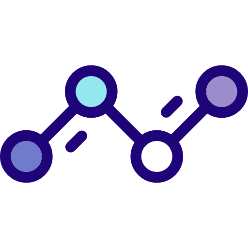 4
Свобода - Наша базовая ценность, чем ее больше, тем больше ответственности  за результат
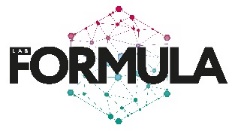 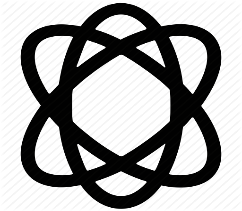 7
2
5
Энергия бытия рафинирует все, что мы говорим и делаем, и мы ее ценим, бережем  и накапливаем
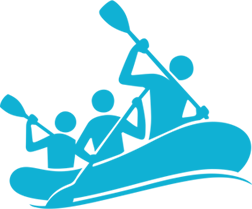 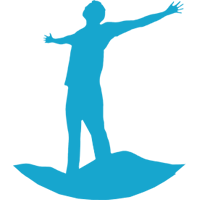 4
6
Мы любим  людей, как бы тяжело это иногда  не было
3
7
У каждого из нас, есть чему учиться - и поэтому мы учимся друг у друга
Наша миссия
Формирование Человека! 

Профессионала, умеющего мечтать и идти к своей мечте, трансформировать ее в стратегическую цель и добиваться результата. 

Стремящегося к свободе, ответственного за происходящие события и принадлежащего культурным основаниям.
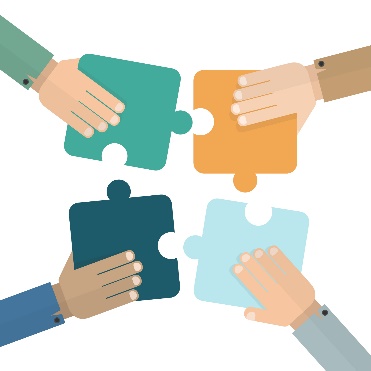 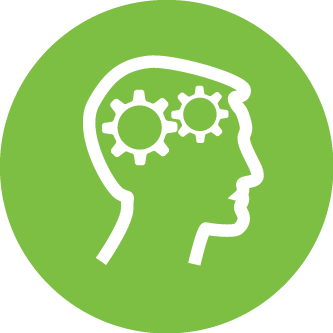 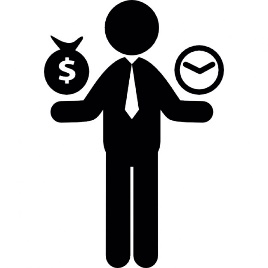 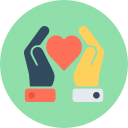 Практика Интеллекта
мы даем знания, которые актуальны для рынка и учим постоянно самообразовываться
Нестандартный подход 
к обучению
Индивидуальный подход  
к каждому студенту
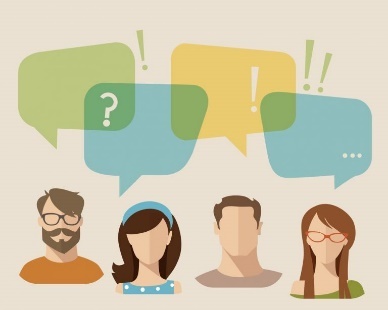 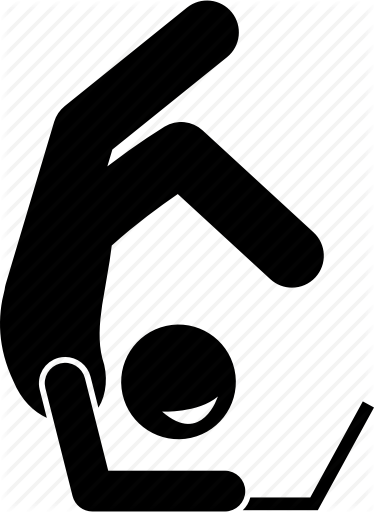 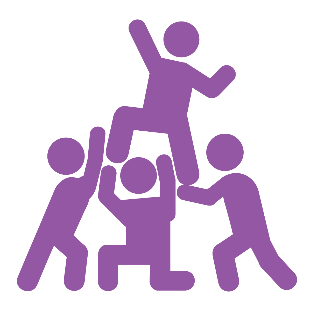 Коммуникации
строим открытые и честные отношения
Гибкость
 мы быстро меняемся и растем, исходя из потребностей рынка
Позитивная команда и семейных дух
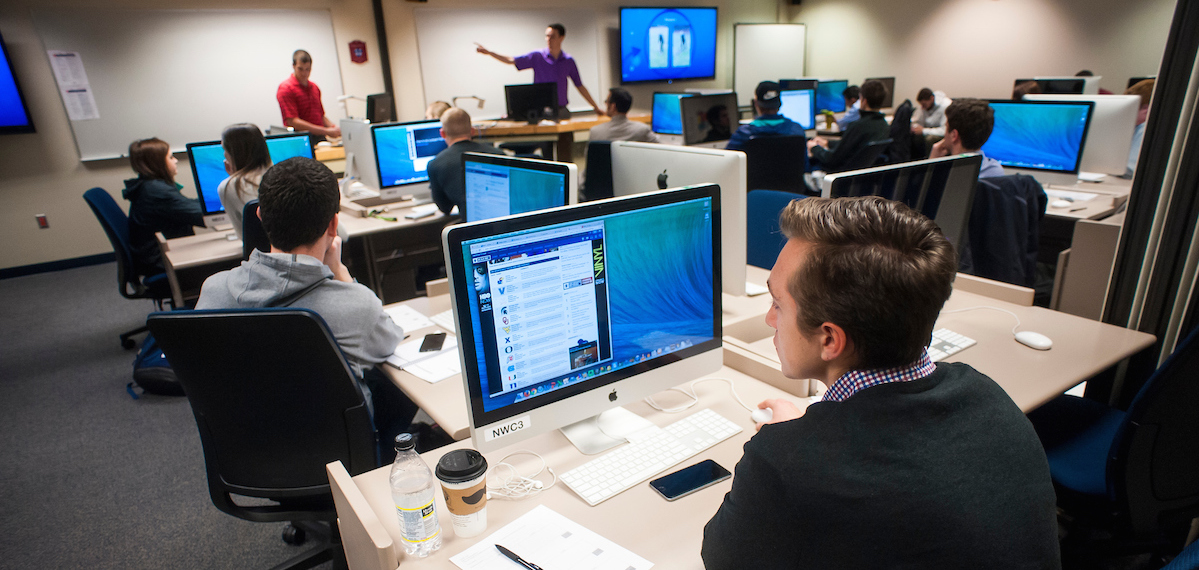 Особенности образовательного процесса
Преподаватели профилирующих дисциплин: ведущие ТОП -менеджеры компаний-лидеров индустрии
Программы проходят аккредитацию на соответствие европейской рамке профессиональных квалификаций
TQ
Инструмент мониторинга и оценки: независимая международная сертификация с выдачей документа международного уровня
Проектный подход – разработка и внедрение собственного проекта
Трудоустройство со второго курса по трудовой книжке
Программы обучения разработаны представителями отрасли
Наши специальности
Наши права
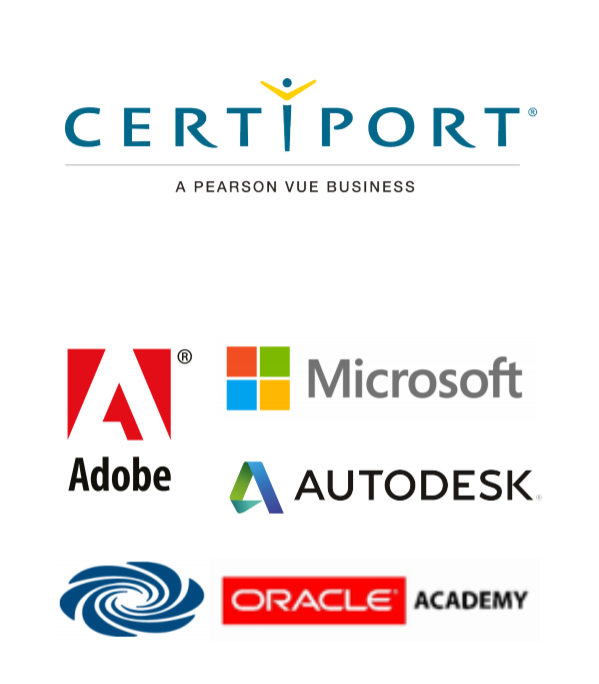 Международный центр сертификации
     (дает возможность проводить обучение и сертификационные экзамены уровней:
     User, Associate, Professional с выдачей Международного сертификата специалиста по программам в соответствии с Международными требованиями)
Авторизованные Академические Центры обучения совместно с компаниями,  на технологиях которых строятся образовательные программы
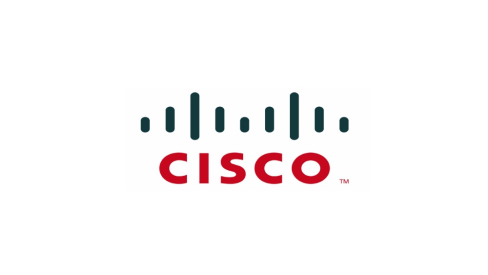 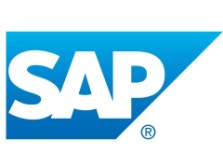 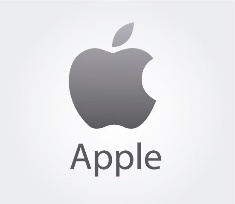 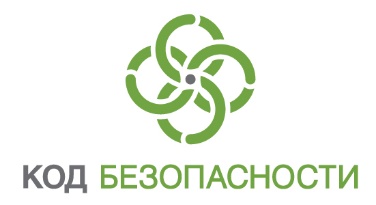 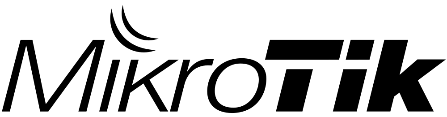 Наши траектории.
БИЗНЕС ОБРАЗОВАНИЕ

Информационная безопасность
Разработчик/Team lead
IT- менеджер
IT- предприниматель
Клиентский сервис в IT
IT- архитектор
3D- конструирование
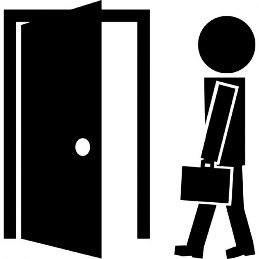 Международный Бакалавриат 
Бизнес-сообщество
Участие в менторинге студентов
MBA
ДОПОЛНИТЕЛЬНЫЕ КОМПЕТЕНЦИИ

SMM
Фин. моделирование
Клиентский сервис
Проектное управление
Гибкие технологии
Стратегическое планирование
Архитектура приложений
3D- моделирование
Повышение квалификации, 
Профессиональная подготовка
ДПО
Независимая индустриальная 
сертификация Certiport, Pearson VUE, PSI
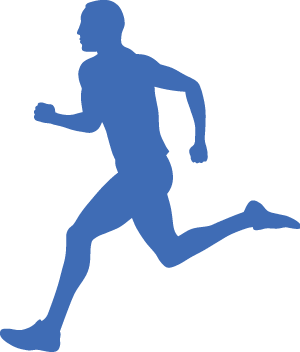 Сертификация
Студенческий 
Инкубатор/Ментор-Бизнесмен
Проекты, стартапы
Колледж-школьники после 
9 кл. (15 лет) и 11кл. (17 лет)
СПЕЦИАЛЬНОСТИ

IT- безопасность
Инфраструктура
WEB-Разработка 
Программирование
ФинТех
IT- предпринимательство
Среднее - профессиональное обучение
Дети 12-14 лет –получают профессию, обучаясь в школе
Профессиональное обучение
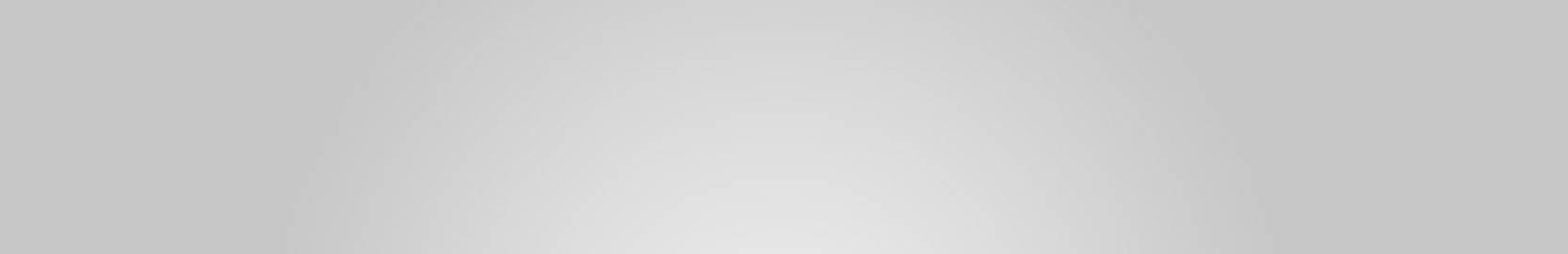 Направления сотрудничества с образовательными организациями
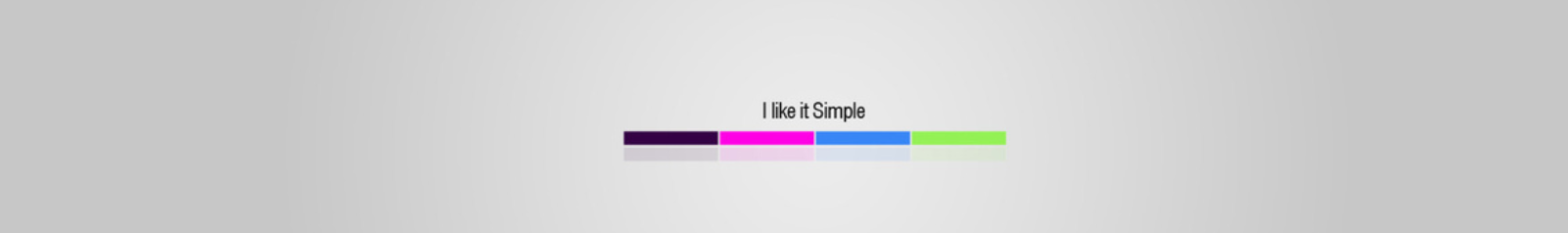 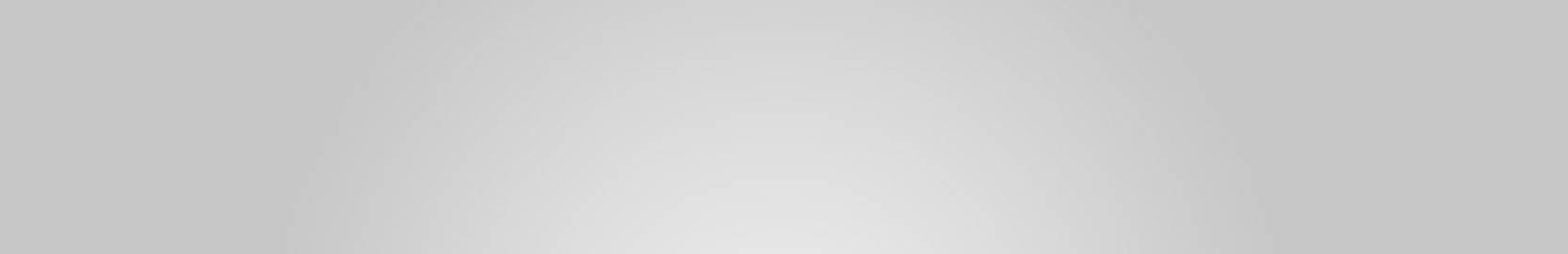 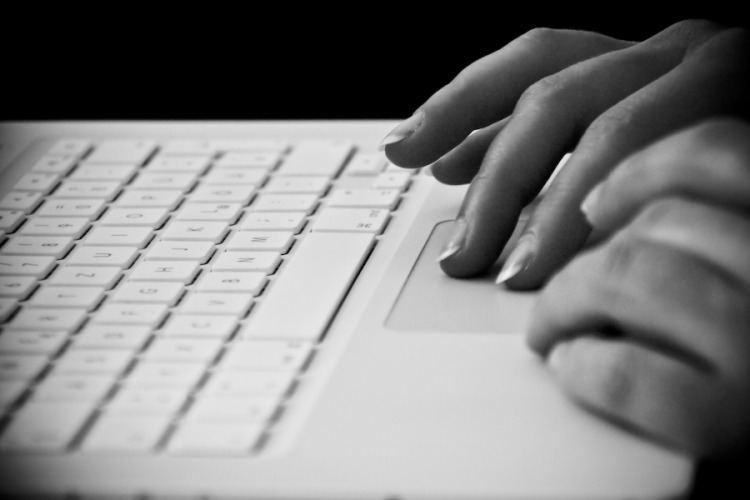 Группа компаний
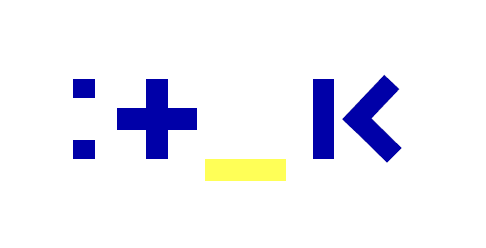 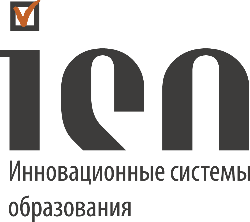 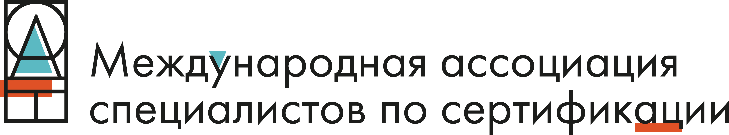 Сумбатян Михаил Суренович
Директор
sumbatyan@college-mirbis.ru
+7 916 178 85 38